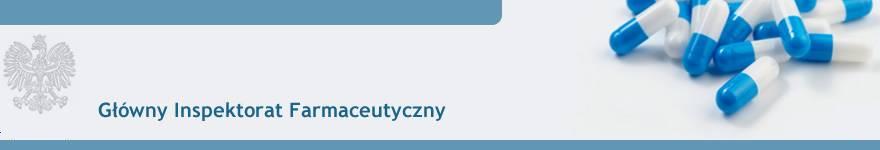 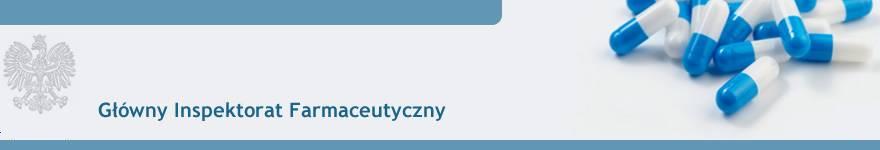 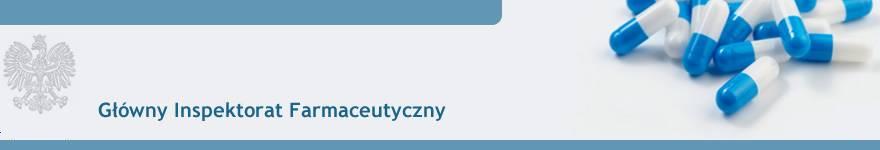 Działania poinspekcyjne
Leszek Maliszewski
Zastępca Dyrektora Departamentu
Inspekcji ds. Wytwarzania
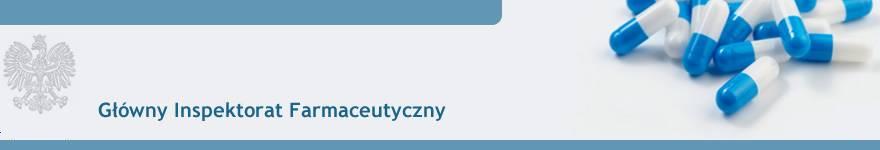 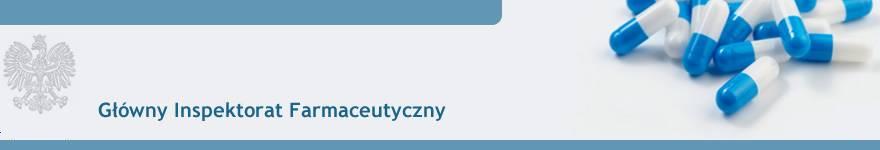 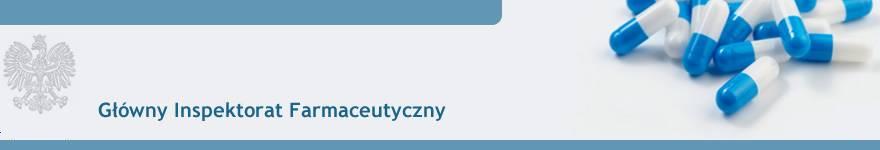 Powody wydania decyzji administracyjnej związanej z przeprowadzoną inspekcją
09.10.2017
2
DECYZJE
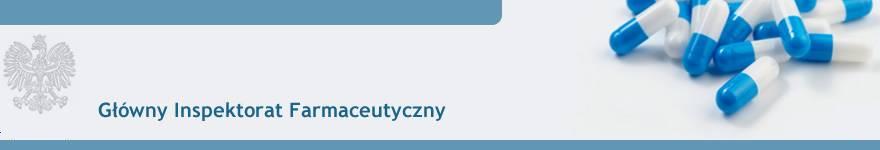 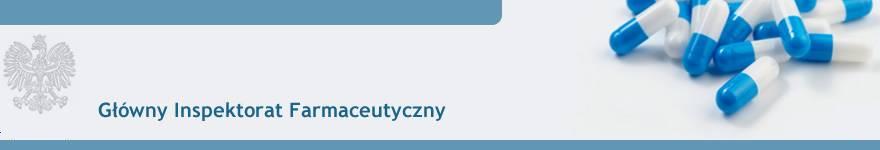 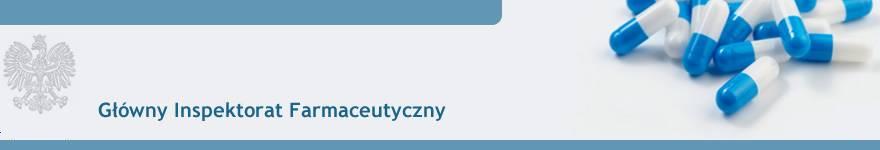 Brak HDN lub brak akceptacji HDN
Brak spełnienia wymagań
Nakaz usunięcia niezgodności
Wstrzymanie wytwarzania
Decyzje z rygorem lub bez rygoru natychmiastowej wykonalności
Cofnięcie zezwolenia
Decyzje bez rygoru natychmiastowej wykonalności
Wykreślenie z KRWDISC
. . . . .
09.10.2017
3
STOPIEŃ SPEŁNIENIA WYMAGAŃ
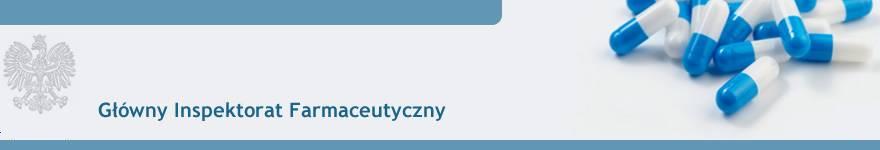 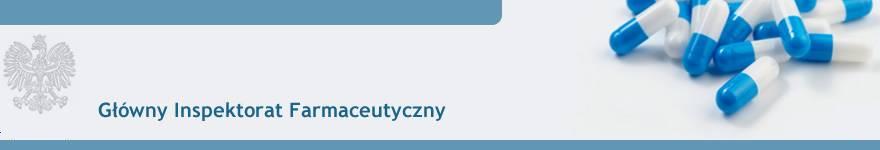 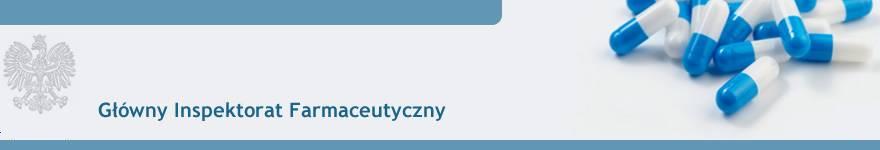 SPEŁNIA WYMAGANIA
BRAK SPEŁNIENIA WYMAGAŃ (bezpośrednie zagrożenie zdrowia lub życia)
BRAK SPEŁNIENIA WYMAGAŃ
Decyzja z rygorem natychmiastowej wykonalności
Decyzja bez rygoru natychmiastowej wykonalności
09.10.2017
4
Państwowa Inspekcja Farmaceutyczna
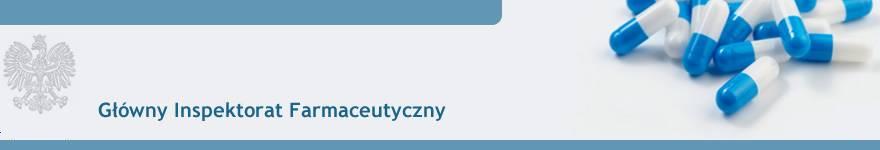 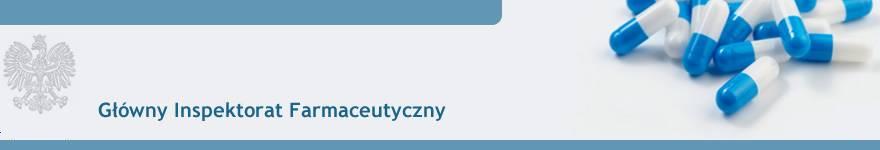 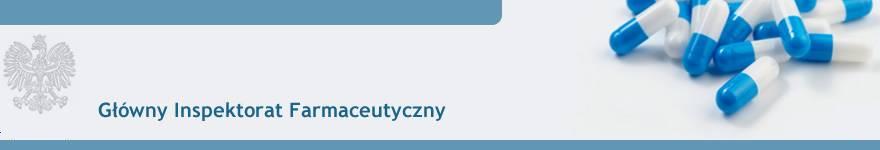 14 dni
30 dni
Zastrzeżenia lub wyjaśnienia do raportu
Harmonogram Działań Naprawczych
Odpowiedź na zastrzeżenia
Raport
Opinia dotycząca HDN
Raport z inspekcji
20 dni
7 dni
Kontrolowany
09.10.2017
5
Państwowa Inspekcja Farmaceutyczna
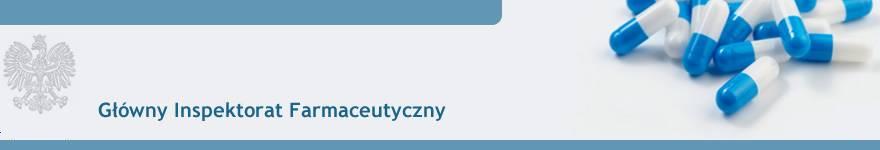 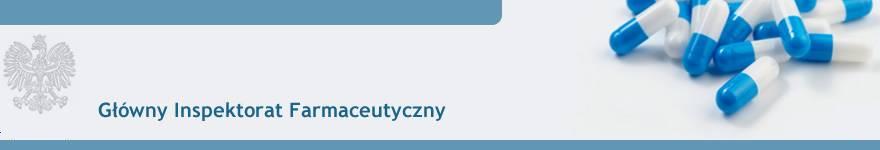 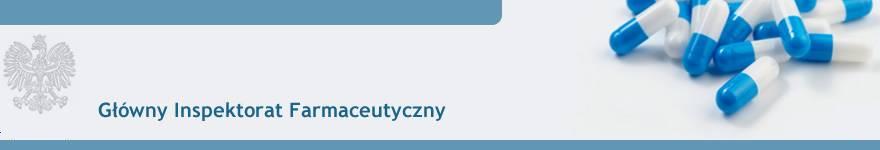 Decyzja wstrzymująca wytwarzanie z rygorem natychmiastowej wykonalności
Zastrzeżenia lub wyjaśnienia do raportu
Harmonogram Działań Naprawczych
Odwołanie od decyzji
Odpowiedź na zastrzeżenia
Raport z inspekcji – brak spełnienia wymagań, zagrożenie zdrowia lub życia
Informacja o usunięciu niezgodności i gotowości do poddania się inspekcji
raport
Opinia dotycząca HDN
14 dni
Kontrolowany
09.10.2017
6
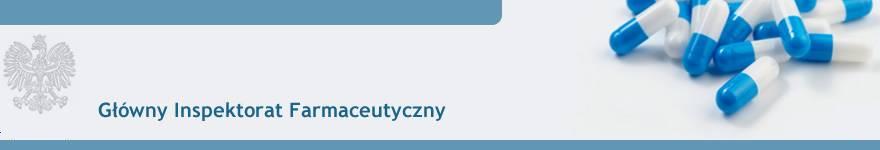 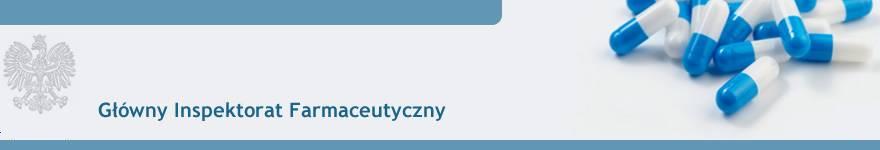 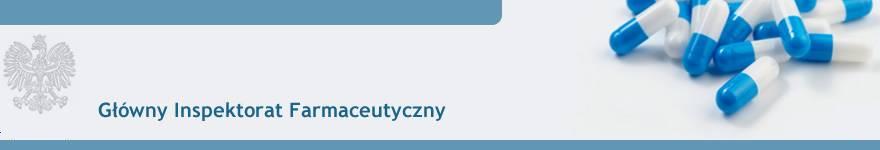 Brak spełnienia wymagań zawarty w raporcie będący podstawą wydania decyzji wstrzymującej wytwarzanie podejmowany jest na podstawie obserwacji dokonanych podczas inspekcji.
Ocena usunięcia niezgodności i przygotowania przedsiębiorstwa po wstrzymaniu działalności do wytwarzania produktów leczniczych tylko na podstawie inspekcji.
09.10.2017
7
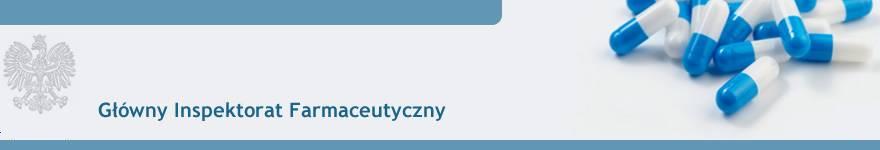 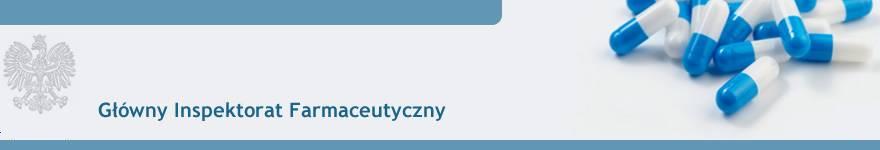 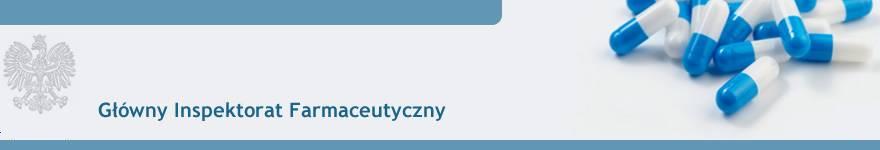 Inspekcja przeprowadzona w przedsiębiorstwie dla którego została wydana decyzja wstrzymująca wytwarzanie nie może być podstawą wydania certyfikatu potwierdzającego spełnienie Dobrej Praktyki Wytwarzania
Nie można dokonać oceny wytwarzania produktów leczniczych.
09.10.2017
8
Państwowa Inspekcja Farmaceutyczna
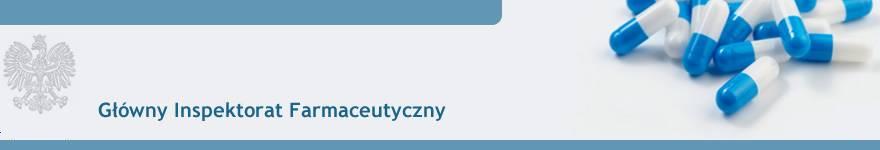 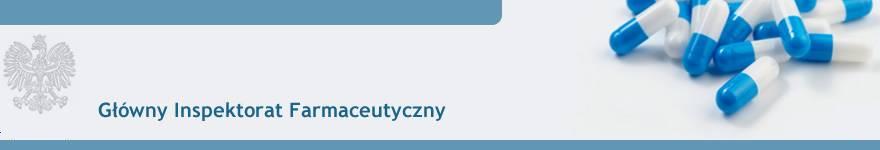 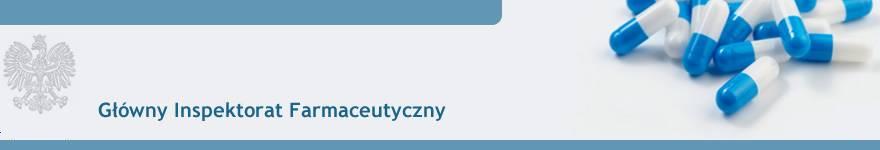 Decyzja administracyjna umarzająca postępowanie lub wstrzymująca wytwarzanie
Zawiadomienie o zakończeniu postepowania administracyjnego
Raport z inspekcji - brak spełnienia wymagań, brak zagrożenia …
Zawiadomienie o wszczęciu postepowania administracyjnego
Kontrolowany
09.10.2017
9
Państwowa Inspekcja Farmaceutyczna
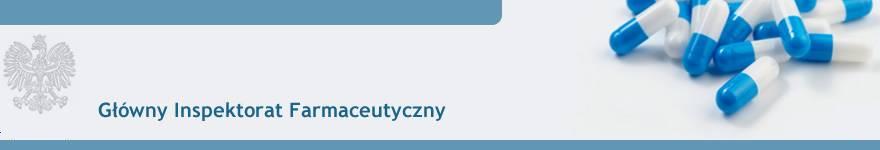 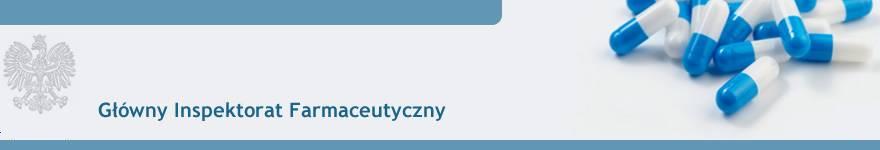 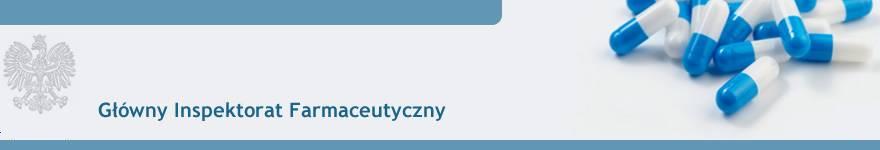 ??????????
Zastrzeżenia lub wyjaśnienia do raportu
Decyzja administracyjna umarzająca postępowanie lub wstrzymująca wytwarzanie
Odpowiedź na zastrzeżenia
Raport
Zawiadomienie o zakończeniu postepowania administracyjnego
Raport z inspekcji - brak spełnienia wymagań, brak zagrożenia
Zawiadomienie o wszczęciu postepowania administracyjnego
Kontrolowany
09.10.2017
10
Państwowa Inspekcja Farmaceutyczna
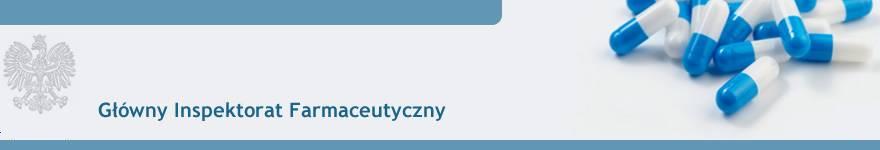 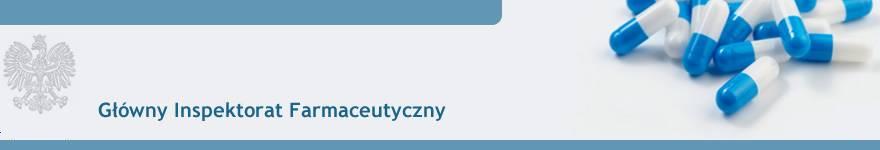 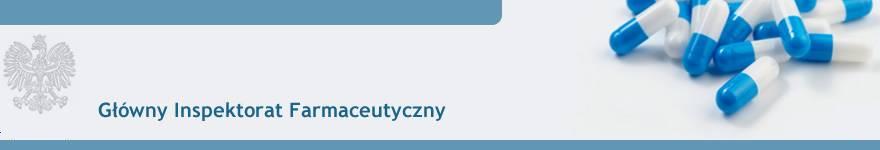 Informacja o realizacji HDN
Harmonogram Działań Naprawczych
Zastrzeżenia lub wyjaśnienia do raportu
Decyzja administracyjna umarzająca postępowanie lub wstrzymująca wytwarzanie
Odpowiedź na zastrzeżenia
Raport
Zawiadomienie o zakończeniu postepowania administracyjnego
Opinia dotycząca HDN
Raport z inspekcji - brak spełnienia wymagań, brak zagrożenia
Zawiadomienie o wszczęciu postepowania administracyjnego
Inspekcja
Kontrolowany
09.10.2017
11
WYDANIE DECYZJI ADMINISTRACYJNEJ
(uzależnionej od wyniku inspekcji)
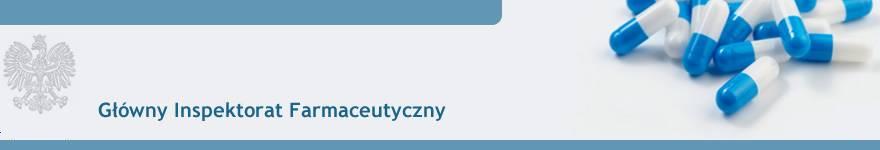 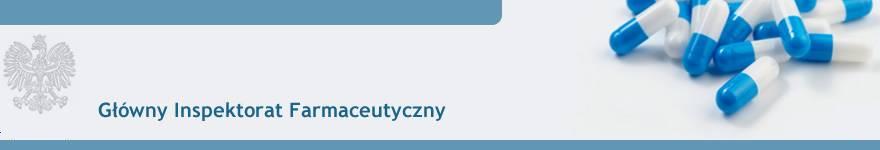 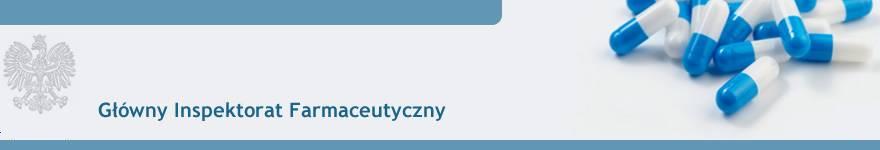 WSZCZĘCIE POSTĘPOWANIA ADMINISTRACYJNEGO
ZAKOŃCZENIE
POSTĘPOWANIA ADMINISTRACYJNEGO
PRZEDŁUŻENIE POSTĘPOWANIA
INSPEKCJA
Jeżeli  jest to uzasadnione zebranym materiałem dowodowym
KORESPNDENCJA
 Z GIF
KORESPNDENCJA
 Z GIF
09.10.2017
12
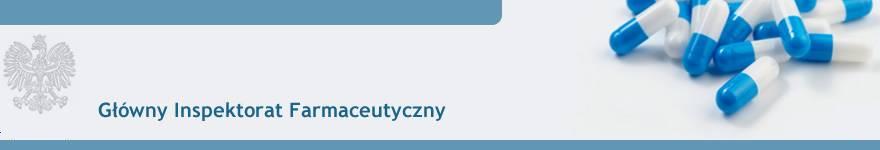 Harmonogram Działań Naprawczych:
Właściwy opis sposobu usunięcia niezgodności,
Akceptowalne terminy usunięcia niezgodności,
podjęcie działań tymczasowych obniżających ryzyko dla niezgodności, których właściwe usunięcie wymaga dłuższego czasu.
Informowanie o realizacji HDN.
Przekazywanie jeżeli będzie taka potrzeba dokumentów potwierdzających prawidłowy sposób usuwania niezgodności.
Przekazanie informacji do GIF o gotowości do poddania się inspekcji.
Pozytywny wynik inspekcji.
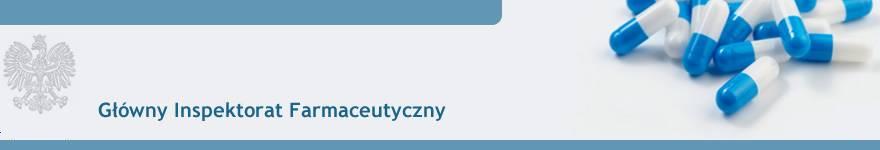 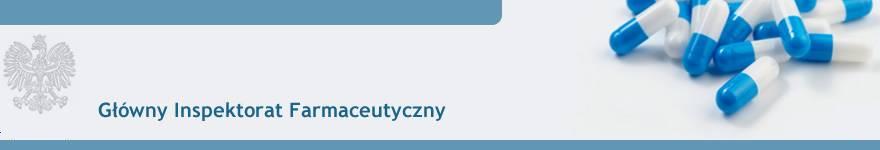 09.10.2017
13
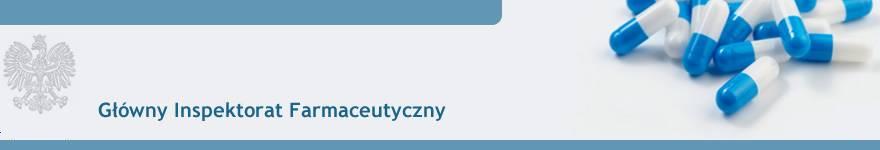 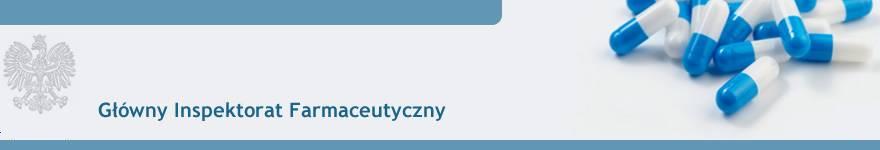 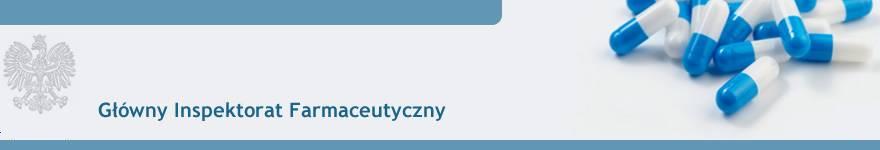 Harmonogram Działań Naprawczych powinien dotyczyć ostatecznej wersji raportu.
W przypadku wniesienia zastrzeżeń lub uwag do raportu po otrzymaniu informacji o odrzuceniu wszystkich zastrzeżeń i uwag lub poprawionego raportu.
09.10.2017
14
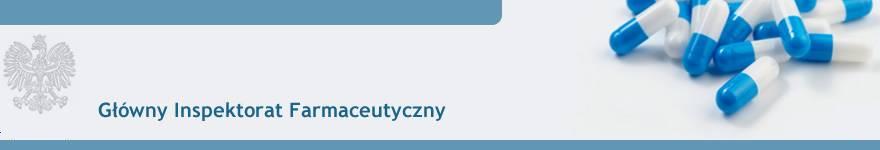 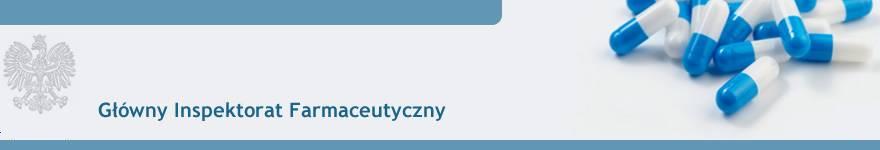 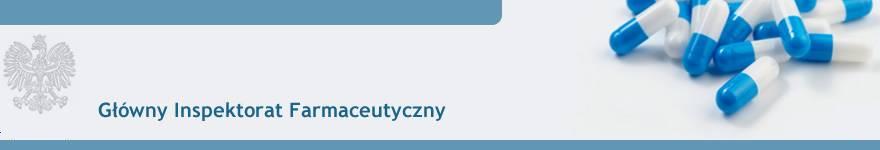 Co nowego w ustawie Prawo farmaceutyczne ?

Projekt ustawy o zmianie ustawy - Prawo farmaceutyczne oraz niektórych innych ustaw
09.10.2017
15
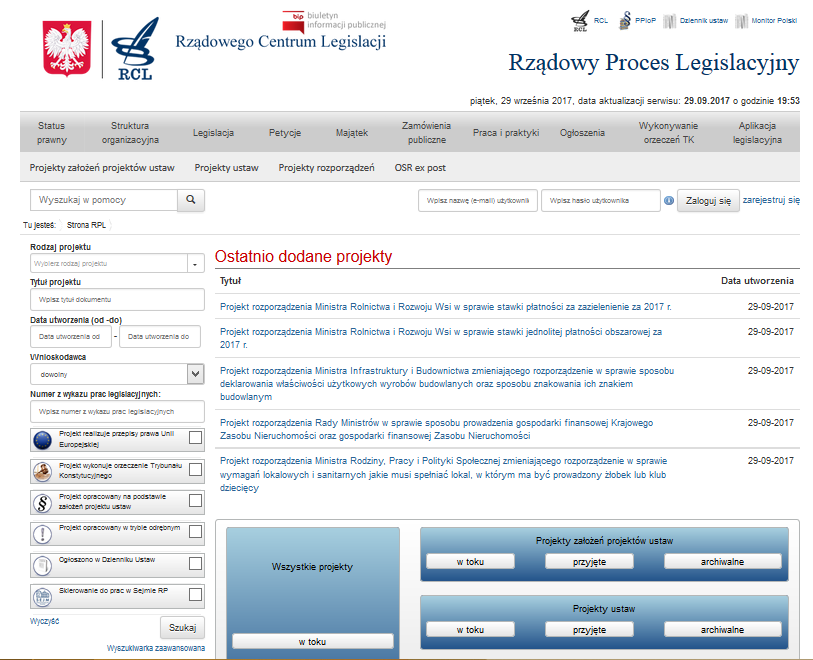 1) http://www.rcl.gov.pl/
 
2) RZĄDOWY PROCES LEGISLACYJNY

3) PROJEKTY USTAW – W TOKU
 
4) Numer projektu – UD93

5) 8. Komisja prawnicza

6) 14.09.2017 do RCL na KP - projekt z załącznikami - zm. Prawa farmaceutycznego.rar

https://legislacja.rcl.gov.pl/projekt/12289206/katalog/12375732#12375732
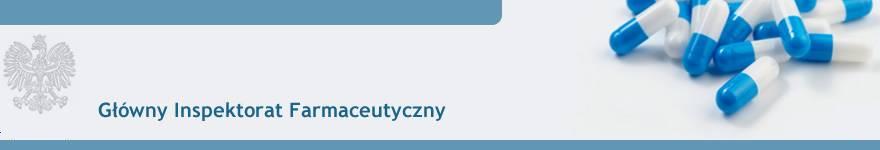 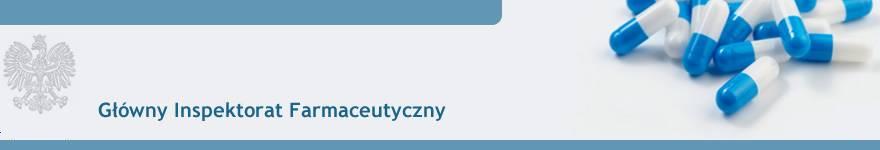 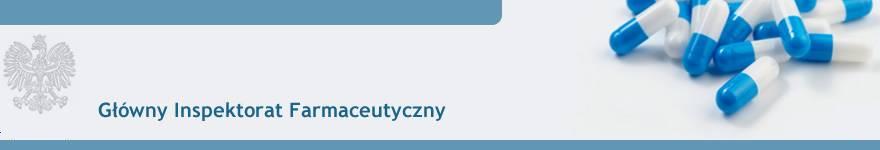 09.10.2017
16
Różnice
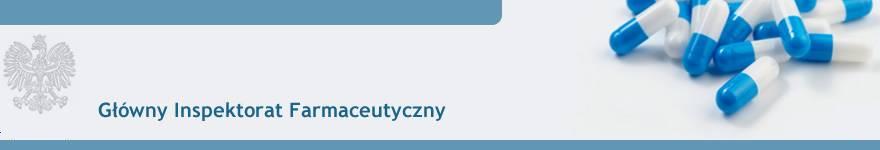 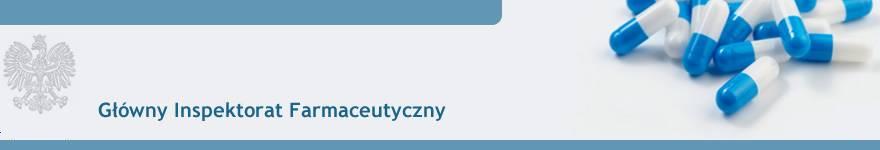 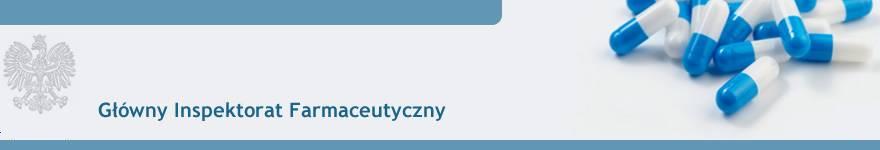 1. Korespondencja e-mailowa:
raport wstępny,
zastrzeżenia i uwagi,
HDN,
brak akceptacji HDN.

2. Możliwość poprawy HDN.

3. Harmonogram działań naprawczych sporządza się dla ostatecznej wersji raportu.
09.10.2017
17
Różnice
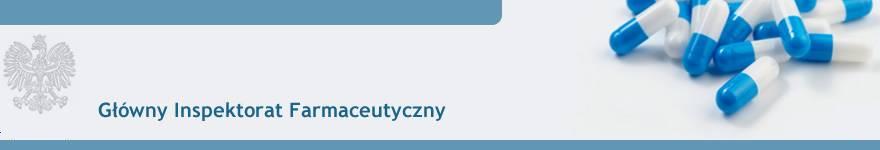 4. Ocena dotycząca spełnienia wymagań Dobrej Praktyki Wytwarzania lub Dobrej Praktyki  Dystrybucyjnej substancji czynnych na podstawie obserwacji i niezgodności poczynionych podczas inspekcji oraz oceny HDN.

5. W przypadku braku akceptacji HDN decyzja nakazująca usunięcie niezgodności wydawana będzie tylko w odniesieniu do tych niezgodności, których sposób lub termin usunięcia nie został zaakceptowany.

6. Wydanie certyfikatu będzie możliwe tylko dla działalności objętej inspekcją, dla której zakres inspekcji był wystarczający do dokonania oceny spełnienia wymagań.
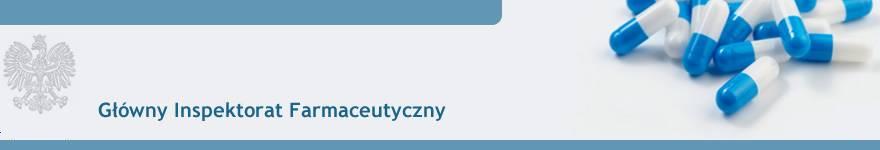 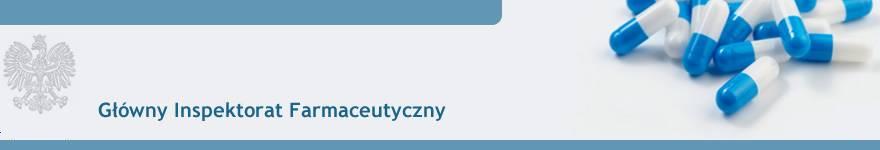 09.10.2017
18
Państwowa Inspekcja Farmaceutyczna
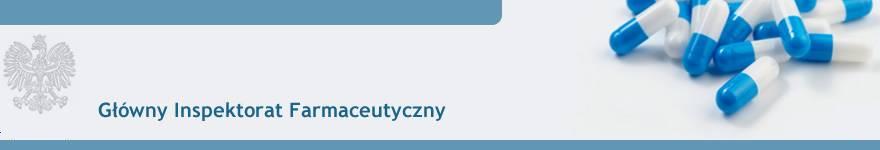 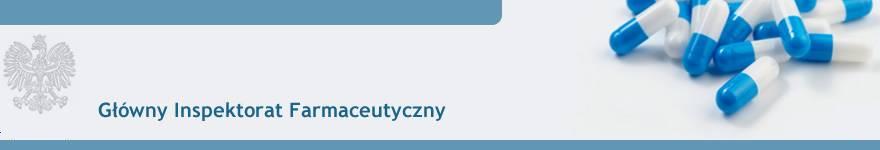 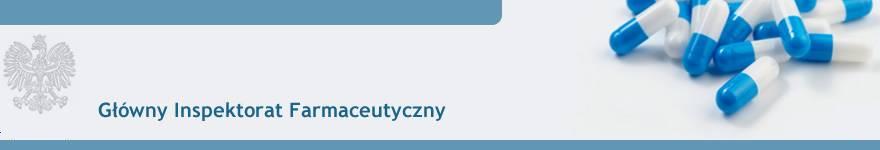 30 dni
Zastrzeżenia lub wyjaśnienia do raportu
Odpowiedź na zastrzeżenia + raport wstępny
Zastrzeżenia lub wyjaśnienia do raportu
Poprawiony HDN
Raport
Harmonogram Działań Naprawczych
Raport wstępny z inspekcji
Odpowiedź na zastrzeżenia
Brak akceptacji HDN
Raport z inspekcji
14 dni
14 dni
7 dni
Kontrolowany
09.10.2017
19
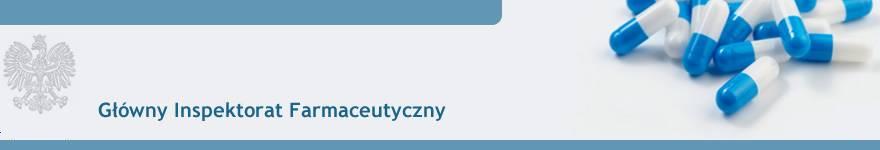 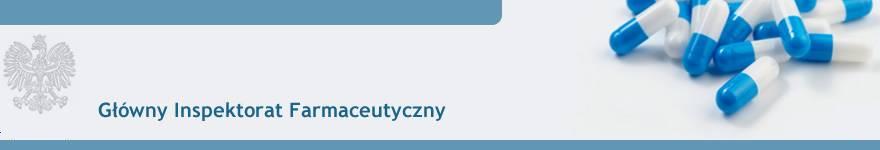 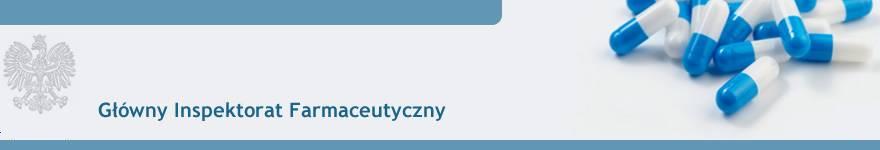 WSZCZĘCIE POSTĘPOWANIA ADMINISTRACYJNEGO
NASTĘNA INSPEKCJA

Sprawdzenie realizacji HDN
Spełnia wymagania
INSPERTOR
Raport z orzeczeniem o spełnieniu wymagań
INSPEKCJA

Orzeczenie o braku spełnienia  wymagań
WYTWÓRCA

Harmonogram Działań Naprawczych
INSPERTOR

Analiza HDN i opinia
WSZCZĘCIE POSTĘPOWANIA ADMINISTRACYJNEGO
Nie spełnia  wymagań
09.10.2017
20
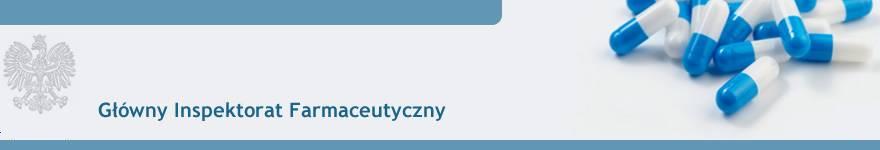 WYTWÓRCA

Harmonogram Działań Naprawczych
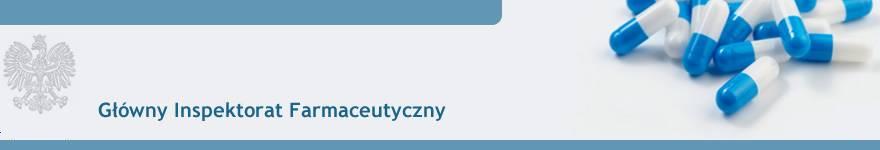 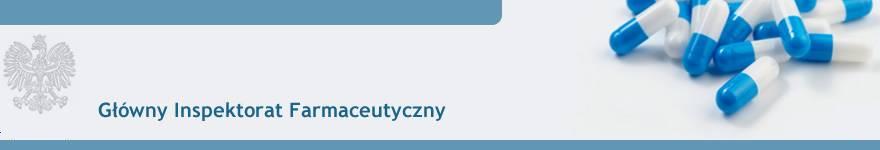 Czas usunięcia niezgodności
Opis sposobu usunięcia niezgodności
Opis działań tymczasowych mających na celu obniżenie ryzyka dla pacjenta, które będą podjęte do czasu realizacji zaproponowanych działań długoterminowych
09.10.2017
21
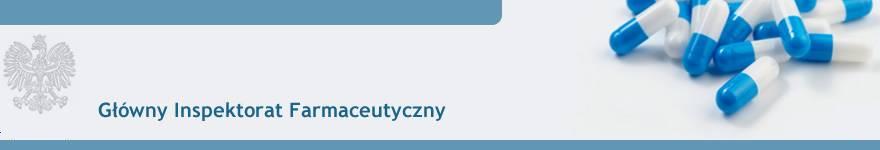 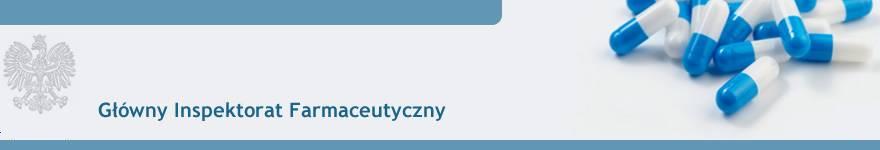 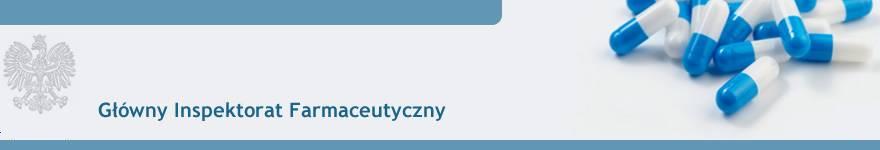 Zawartość raportu wstępnego

1) wskazanie nazwy albo imienia i nazwiska oraz adresu kontrolowanego;
2) wskazanie imienia i nazwiska oraz stanowiska służbowego inspektorów; 
3) wskazanie biegłych i ekspertów, jeżeli brali udział w inspekcji; 
4) określenie miejsca i czasu inspekcji; 
5) opis niezgodności;
6) wykaz niezgodności;
7) inne zagadnienia związane z przeprowadzoną inspekcją.
09.10.2017
22
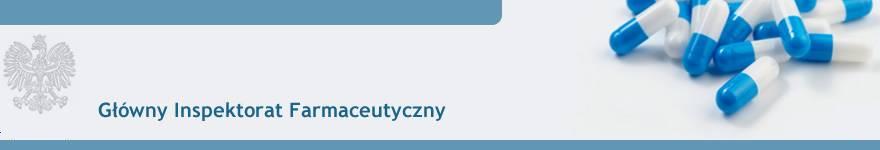 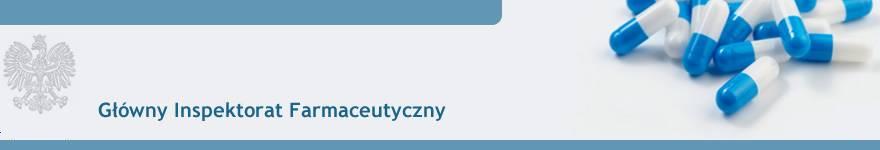 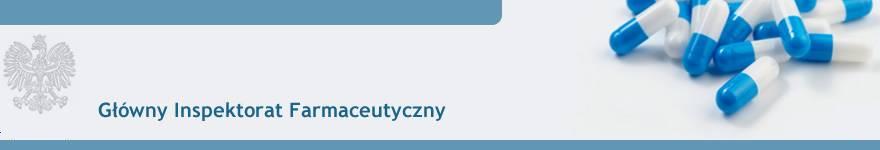 Zawartość raportu
 
1) wskazanie nazwy albo imienia i nazwiska oraz adresu kontrolowanego;
2) wskazanie imienia i nazwiska oraz stanowiska służbowego inspektorów; 
3) wskazanie biegłych i ekspertów, jeżeli brali udział w inspekcji; 
4) określenie przedmiotu i zakresu inspekcji;
5) określenie miejsca i czasu inspekcji; 
6) opis dokonanych ustaleń w tym niezgodności;
7) wykaz załączników; 
8) przedstawienie dowodów; 
9) pouczenie o prawie złożenia zastrzeżeń lub wyjaśnień;
09.10.2017
23
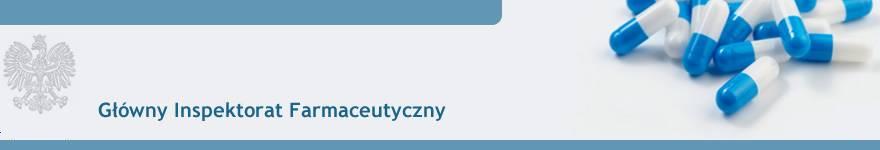 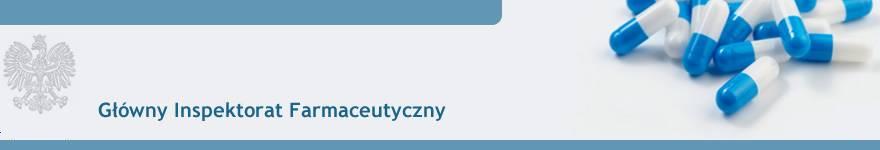 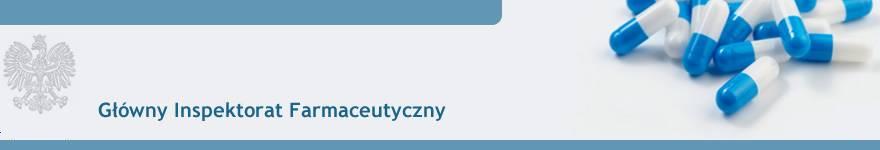 10) informacje o dokonanych zabezpieczeniach lub pobranych próbach;
11) wykaz niezgodności;
12) harmonogram działań naprawczych przesłany przez kontrolowanego;
13) informację o akceptacji lub braku akceptacji rozwiązań lub terminów zawartych w harmonogramie działań naprawczych, dotyczących usunięcia niezgodności wskazanych w raporcie;
14) podsumowanie zawierające opinię o spełnianiu odpowiednich wymagań;
15) inne zagadnienia związane z przeprowadzoną inspekcją.
09.10.2017
24
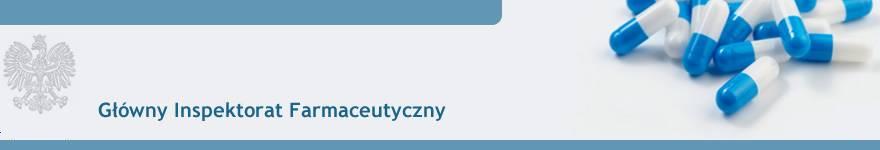 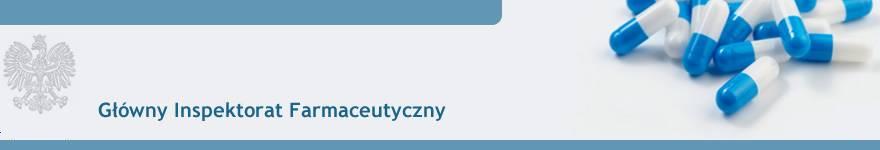 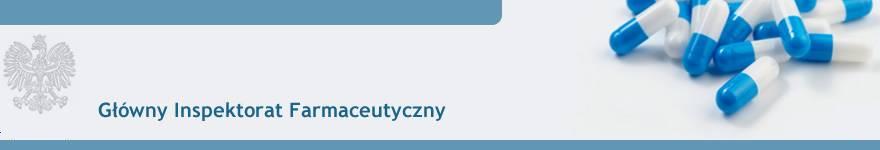 Dziękuję za uwagę
09.10.2017
25